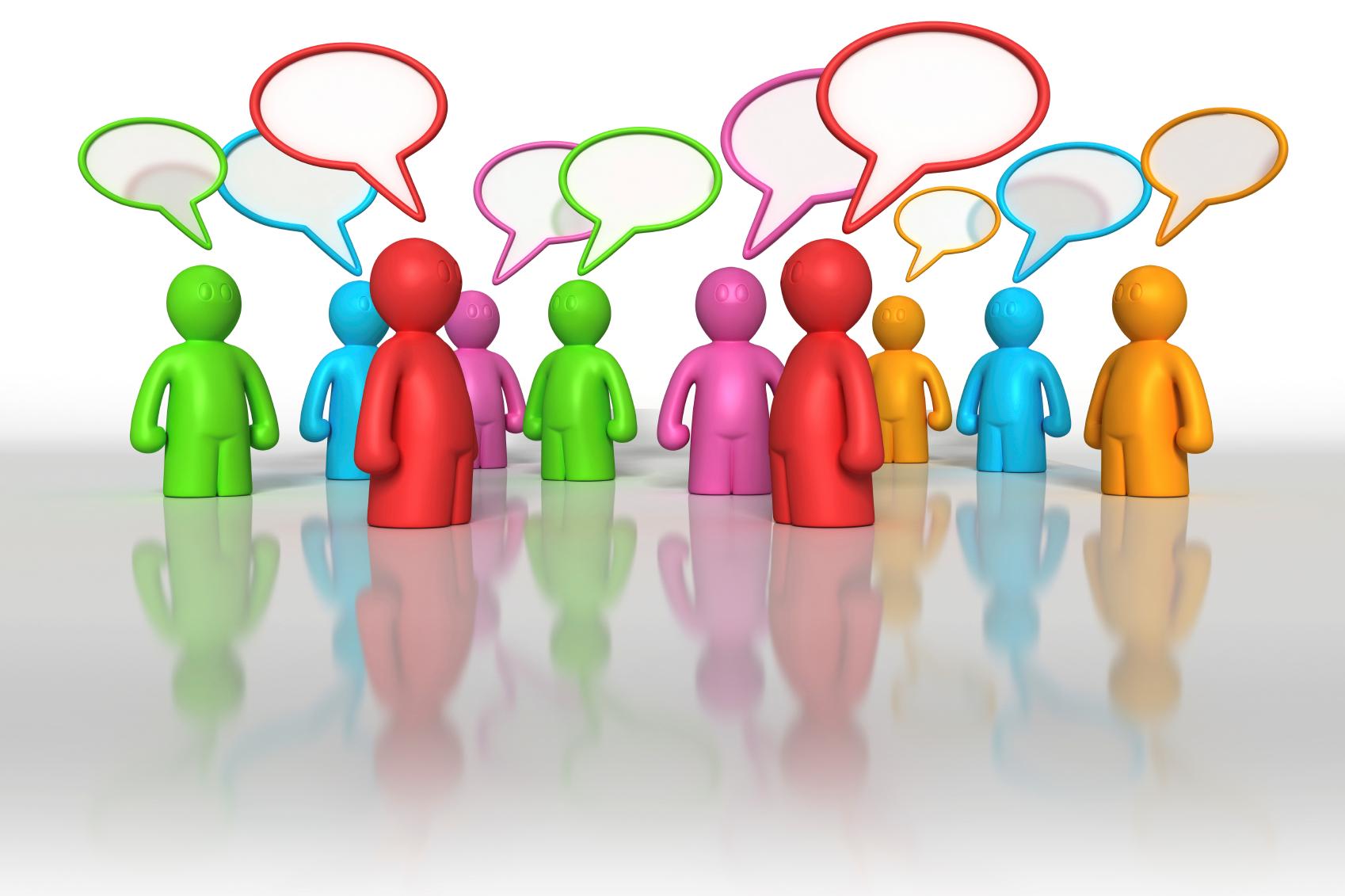 2.1.Основы фармацевтической этики и деонтологии
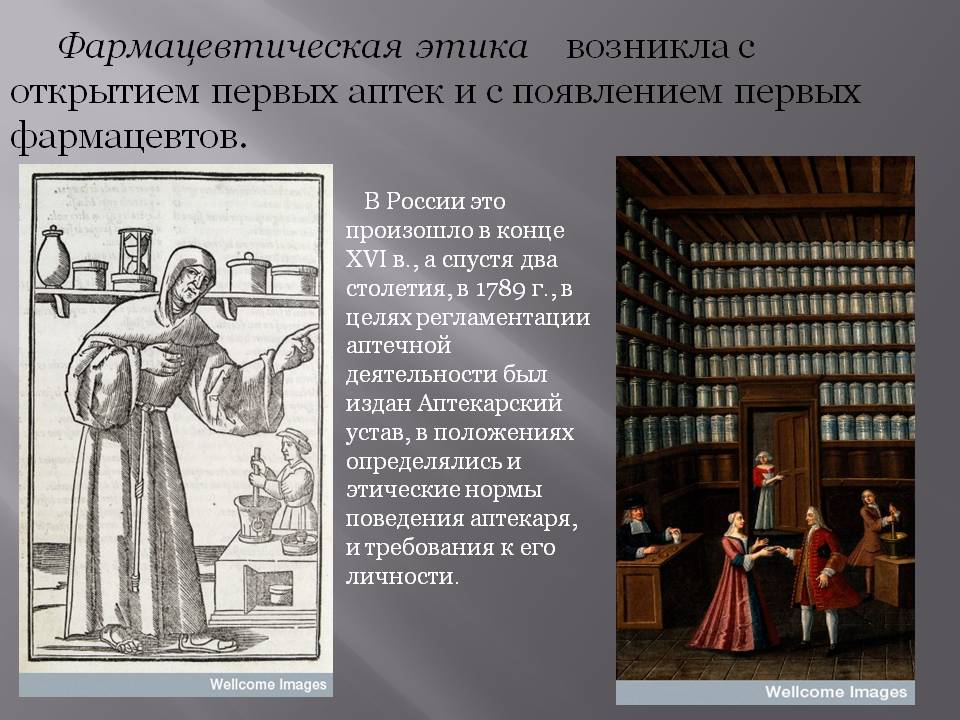 Руководствуясь принципами гуманизма и милосердия, основами законодательства Российской Федерации об охране здоровья граждан, документами Всемирной организации здравоохранения (ВОЗ) и Международной фармацевтической федерации,  а также осознавая высокую роль и моральную ответственность специалистов фармацевтической профессии перед обществом за свою деятельность, Российская фармацевтическая ассоциация приняла 
в 1995 г. 
«Этический кодекс российского фармацевта».
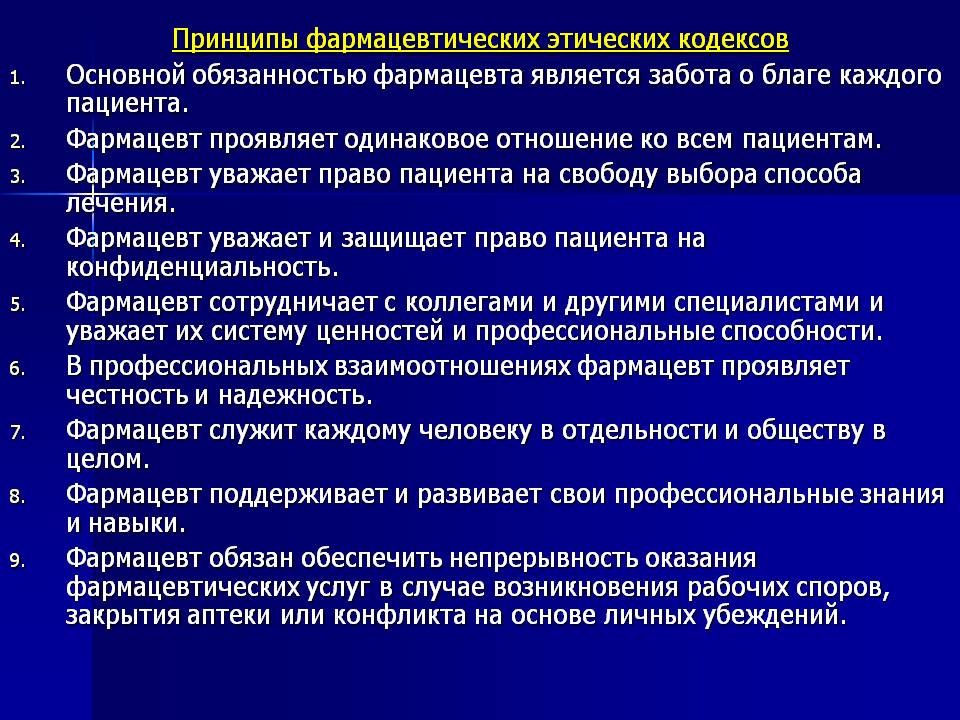 Фармацевтический работник и общество
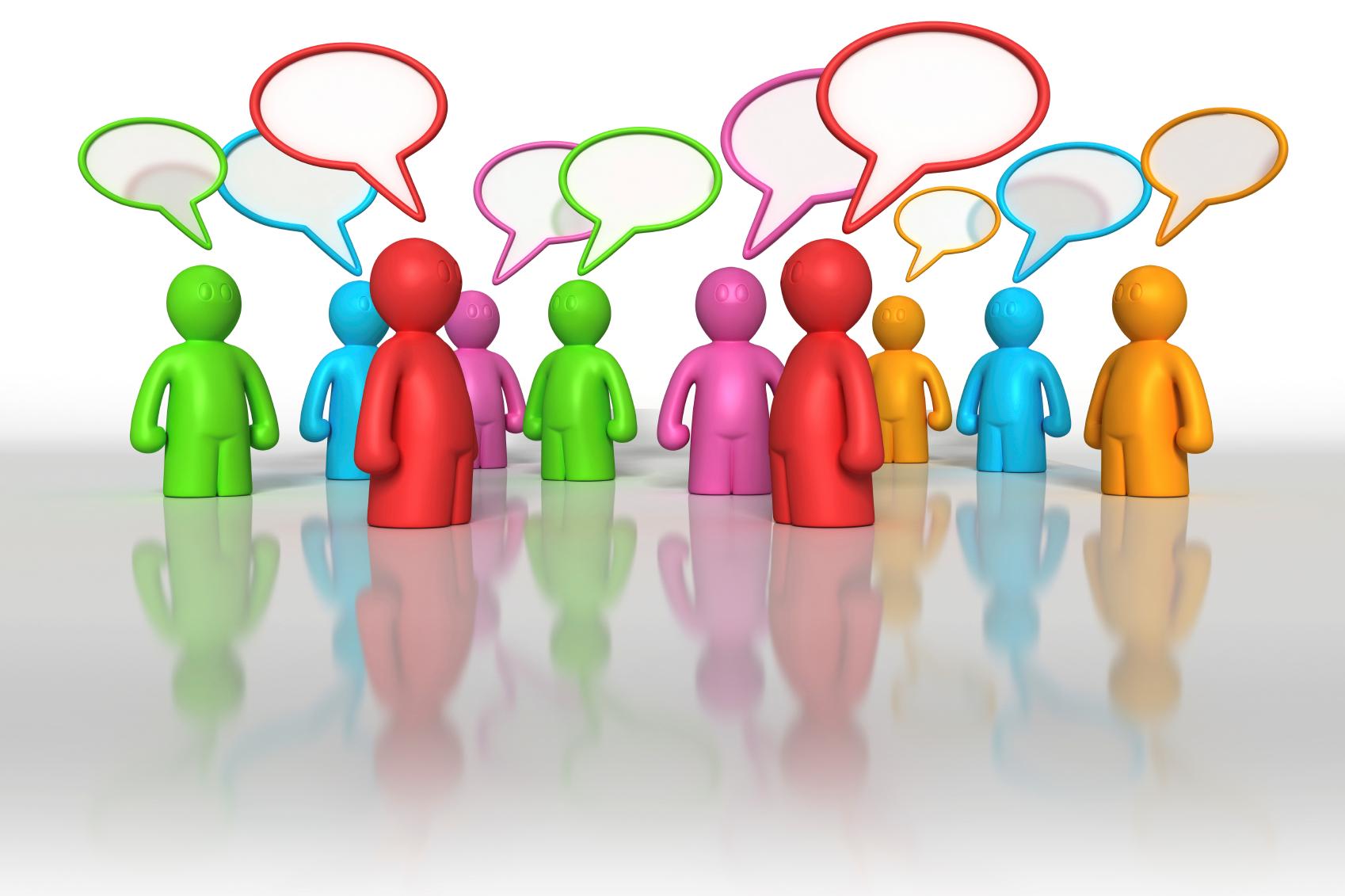 Основная задача профессиональной 
деятельности фармацевтического 
работника - сохранение здоровья 
человека. 
Фармацевтический работник должен
оказывать фармацевтическую помощь
любому человеку независимо от
национальности, политических и
религиозных убеждений,
имущественного положения, пола,
возраста, социального
статуса.
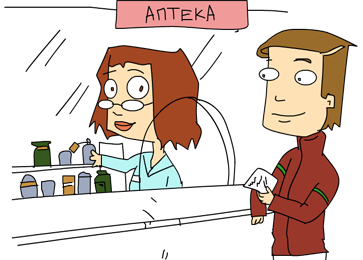 Фармацевтический работник и общество
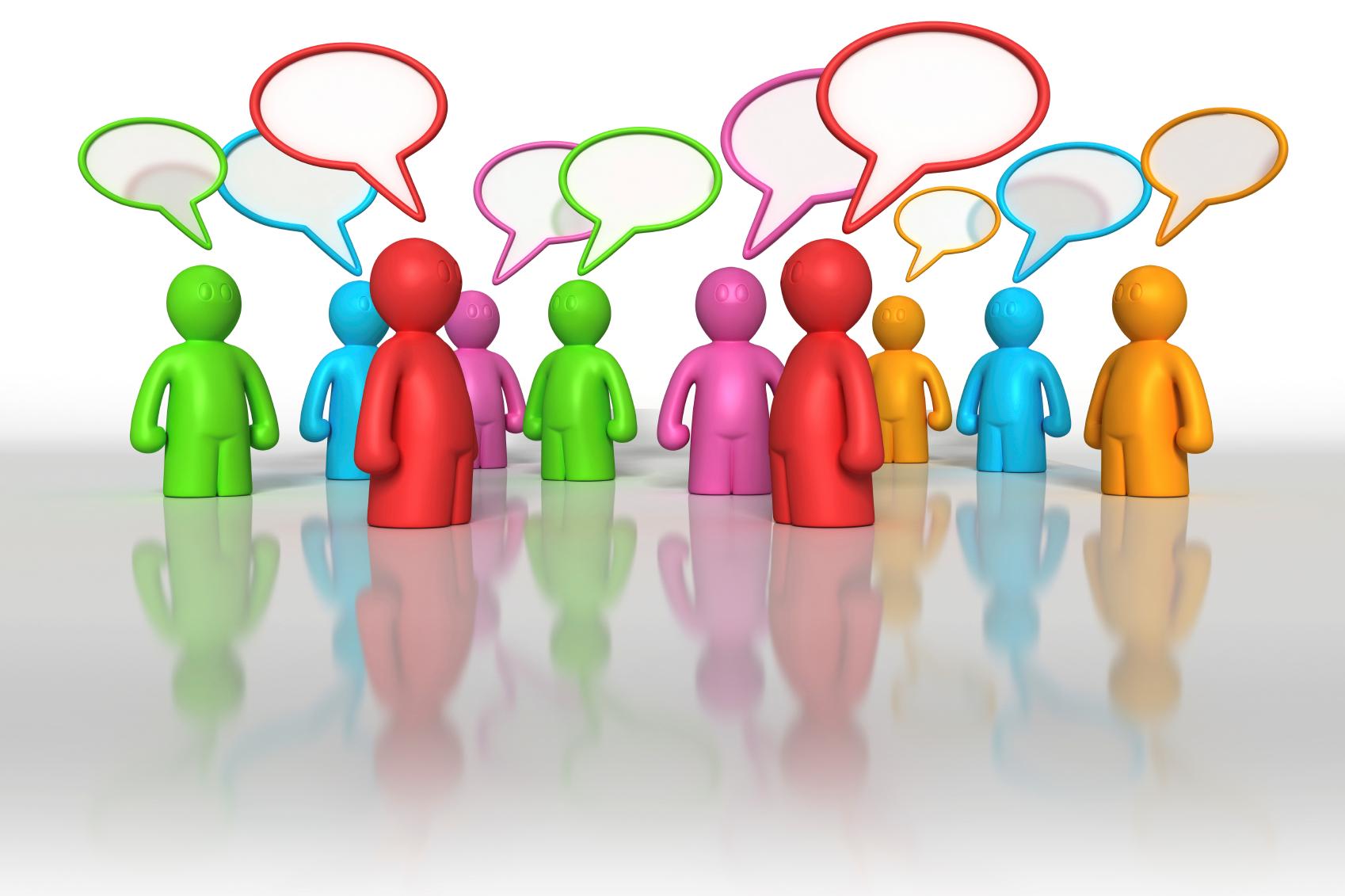 Специальное фармацевтическое образование дает фармацевтическому работнику право отвечать за рациональное использование ЛС, проявляя исключительную бдительность при отпуске. 
Фармацевтический работник должен гарантировать  контроль за качеством, хранением, безопасностью и эффективностью лекарственных препаратов.
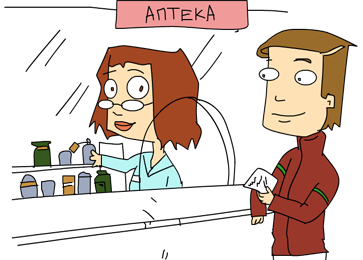 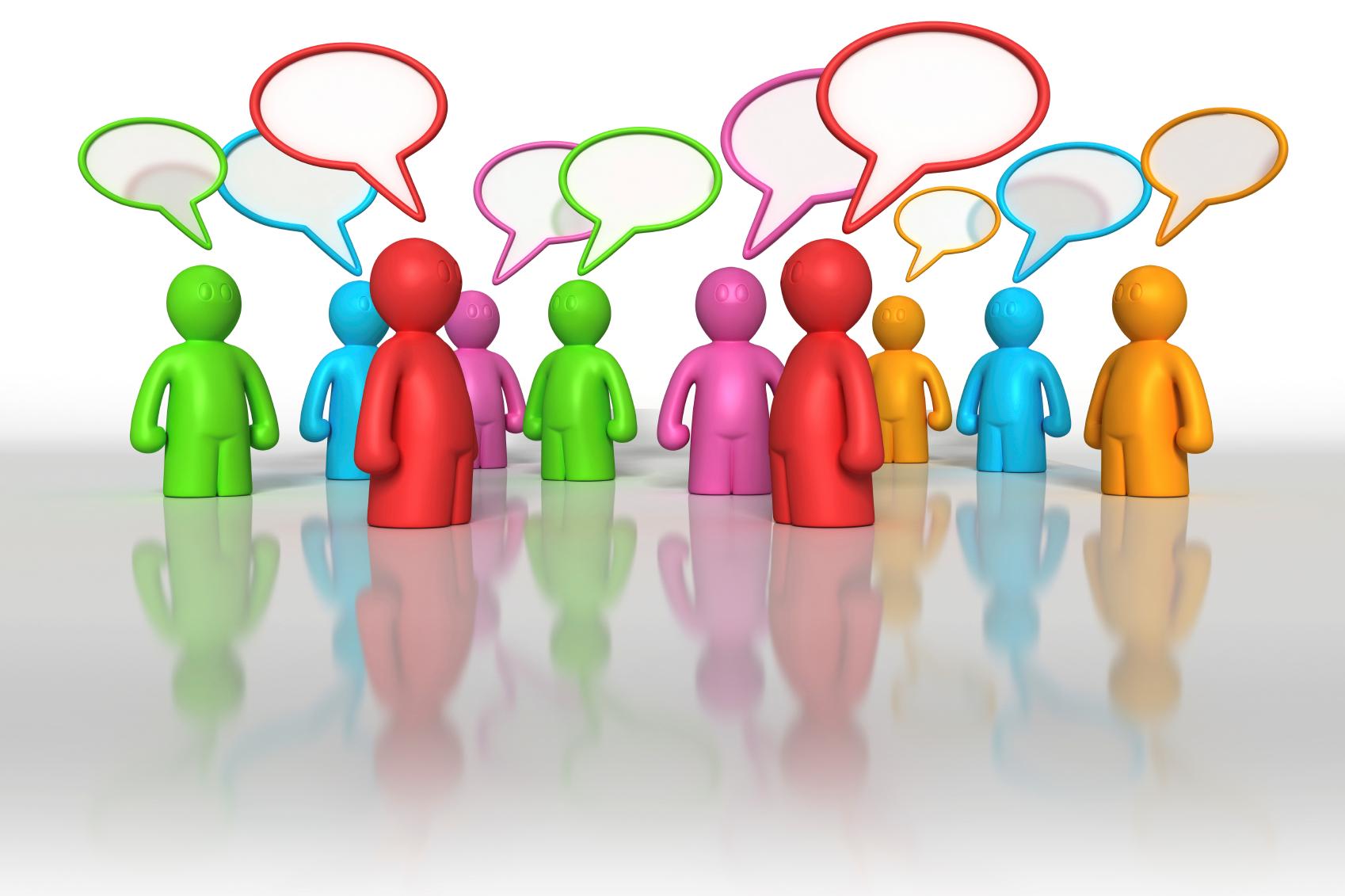 Фармацевтический работник
должен постоянно
совершенствовать свои
специальные знания, умения,
навыки.
Профессиональное чувство
долга, нравственность
предполагают умение
критически оценивать
себя и свою работу.
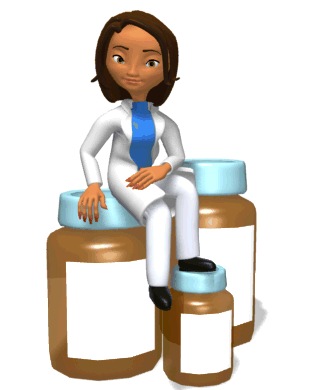 Фармацевтический работник не имеет права:
использовать свои знания и навыки при незаконном производстве и отпуске лекарственных средств, особенно тех, которые могут привести к ущербу здоровья, физической или психической целостности человека;
отпускать лекарственные средства, не разрешенные к медицинскому применению и в качестве которых он сомневается;
по соображениям собственной выгоды оказывать влияние на свободу и независимость профессионального решения, которое должно приниматься исключительно в интересах пациента.
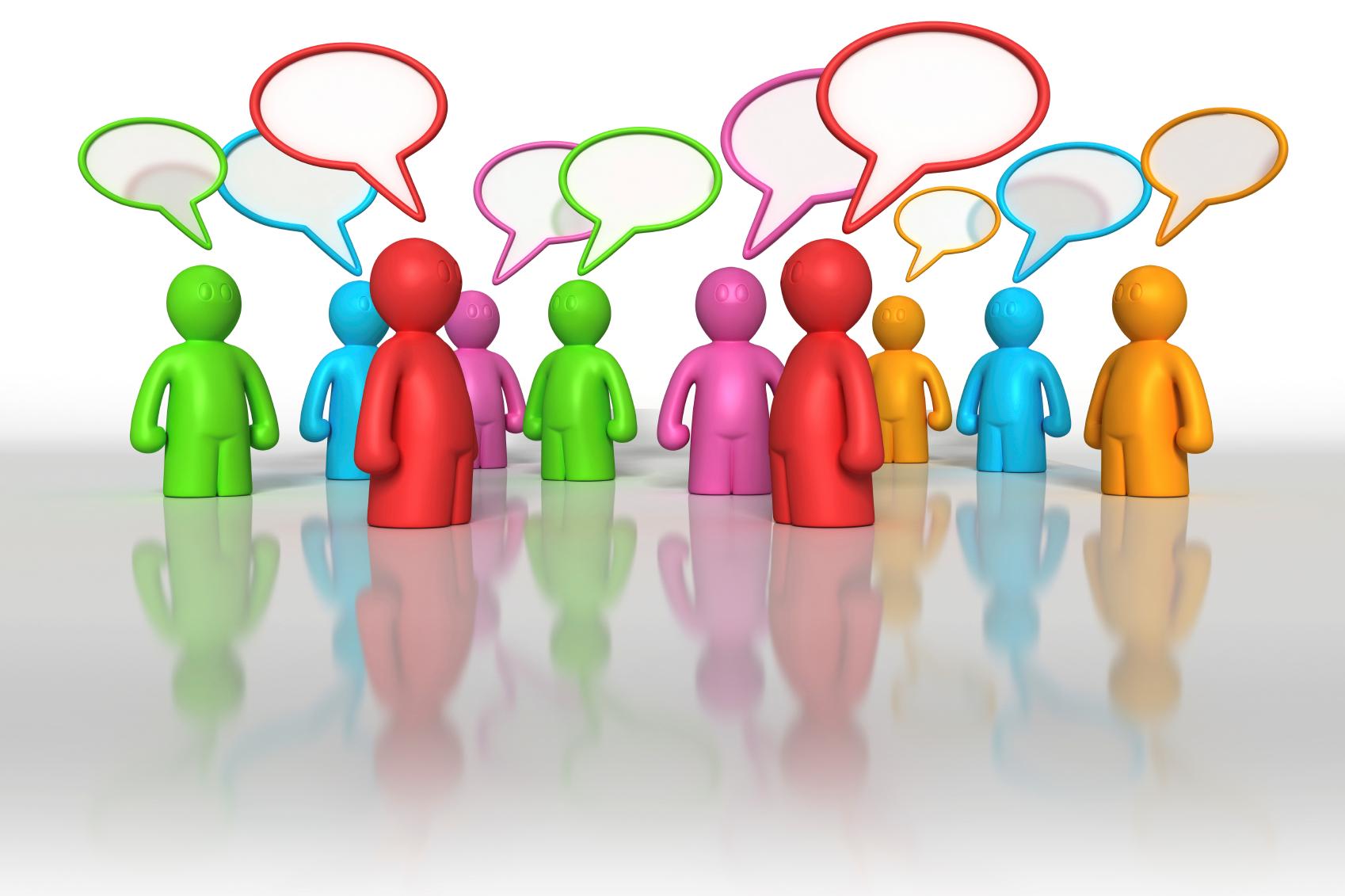 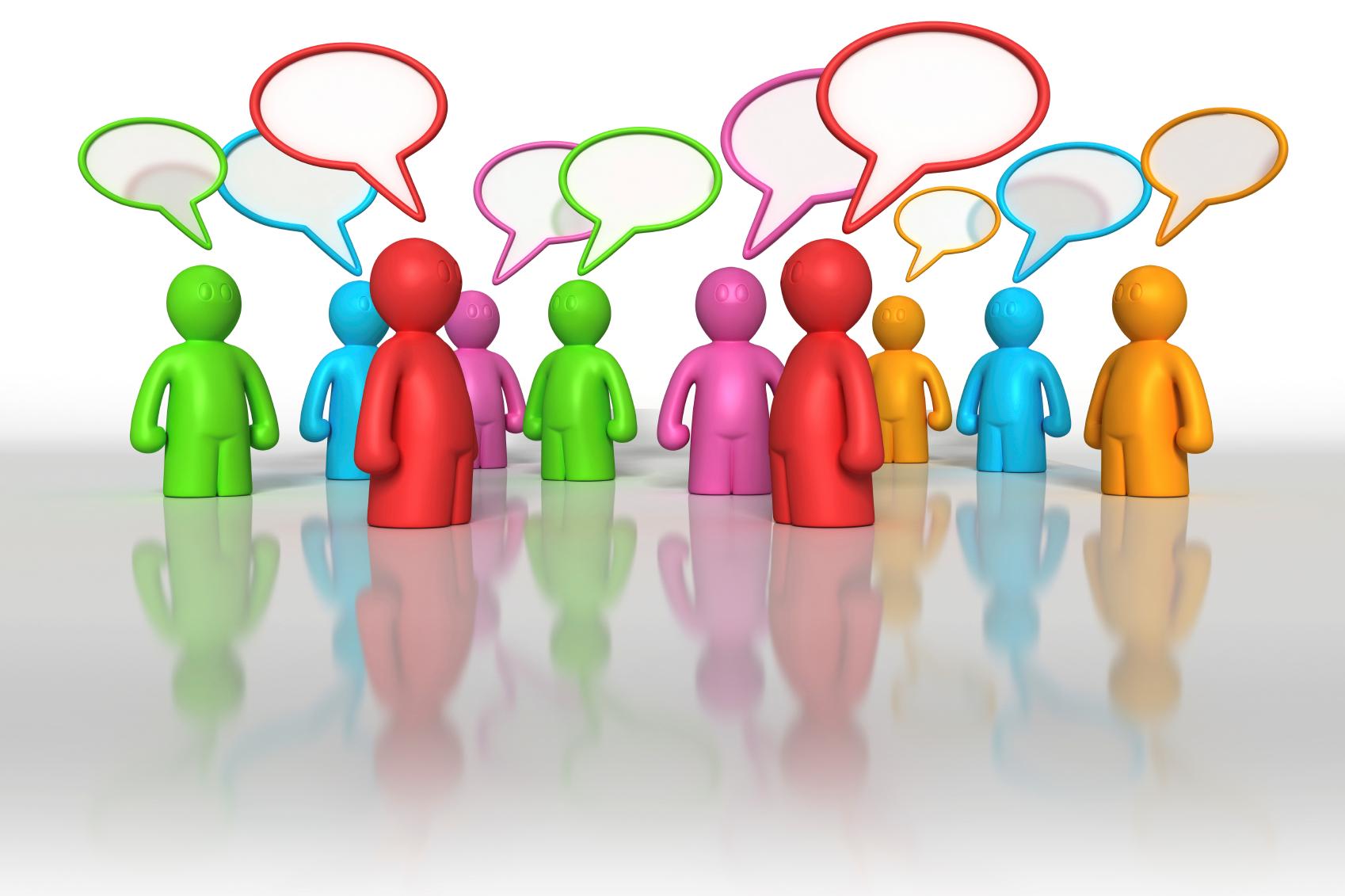 Право и долг фармацевтического работника - хранить свою профессиональную независимость и сознавать меру ответственности за свои поступки.

При осуществлении фармацевтической деятельности
фармацевтический работник должен всегда
придерживаться принципов этичной конкуренции,
этичного маркетинга и рекламы.
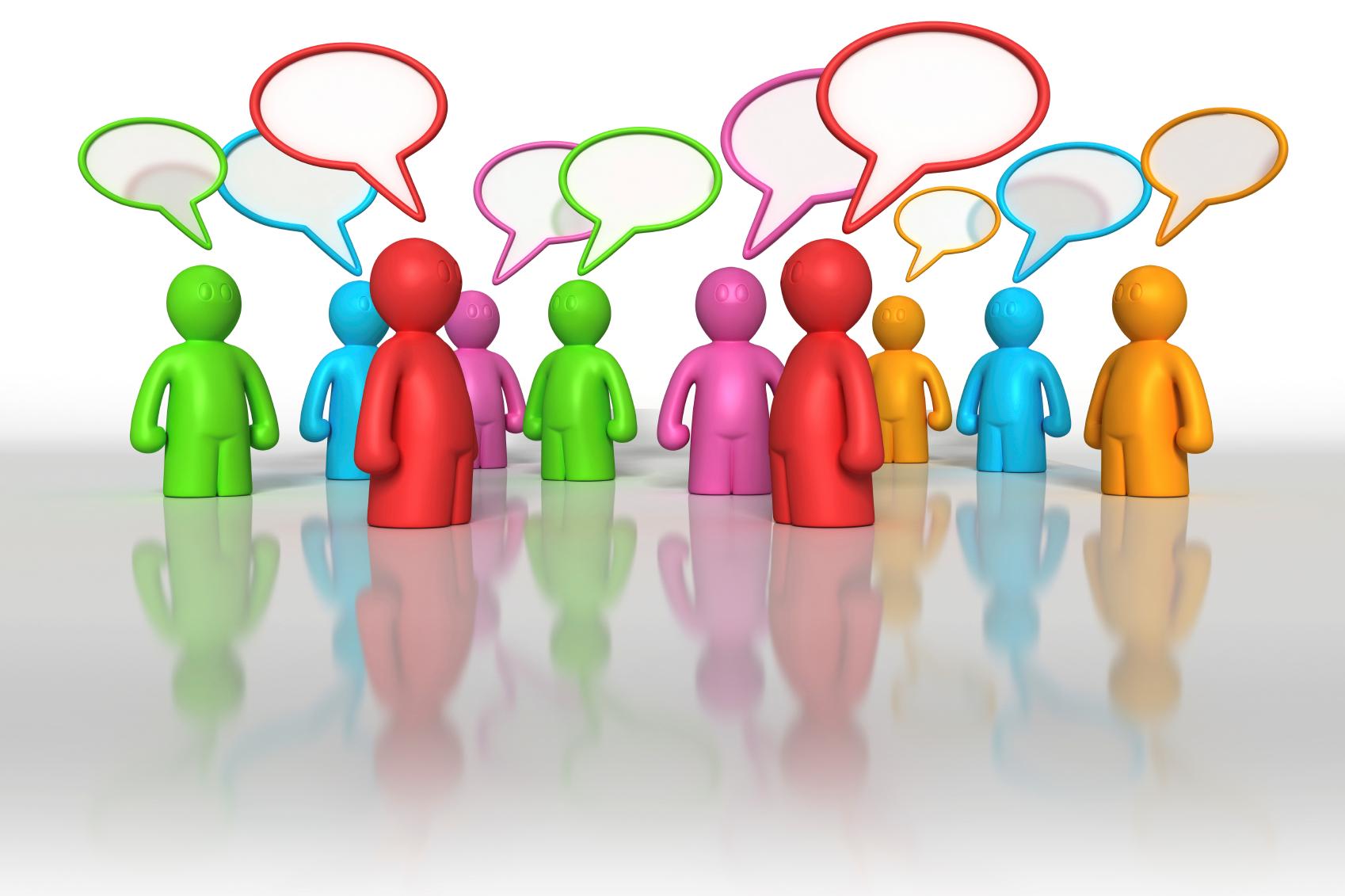 Фармацевтический работник и пациент

Фармацевтический работник должен уважать честь и достоинство пациента.

Внимательное отношение к пациенту, понимание и забота о нём фармацевтического работника помогут вселить уверенность в эффективности лекарственного средства и выздоровление.

Фармацевтический работник обязан сохранять в тайне всю медицинскую и доверенную ему пациентом личную информацию.
Умение выслушать
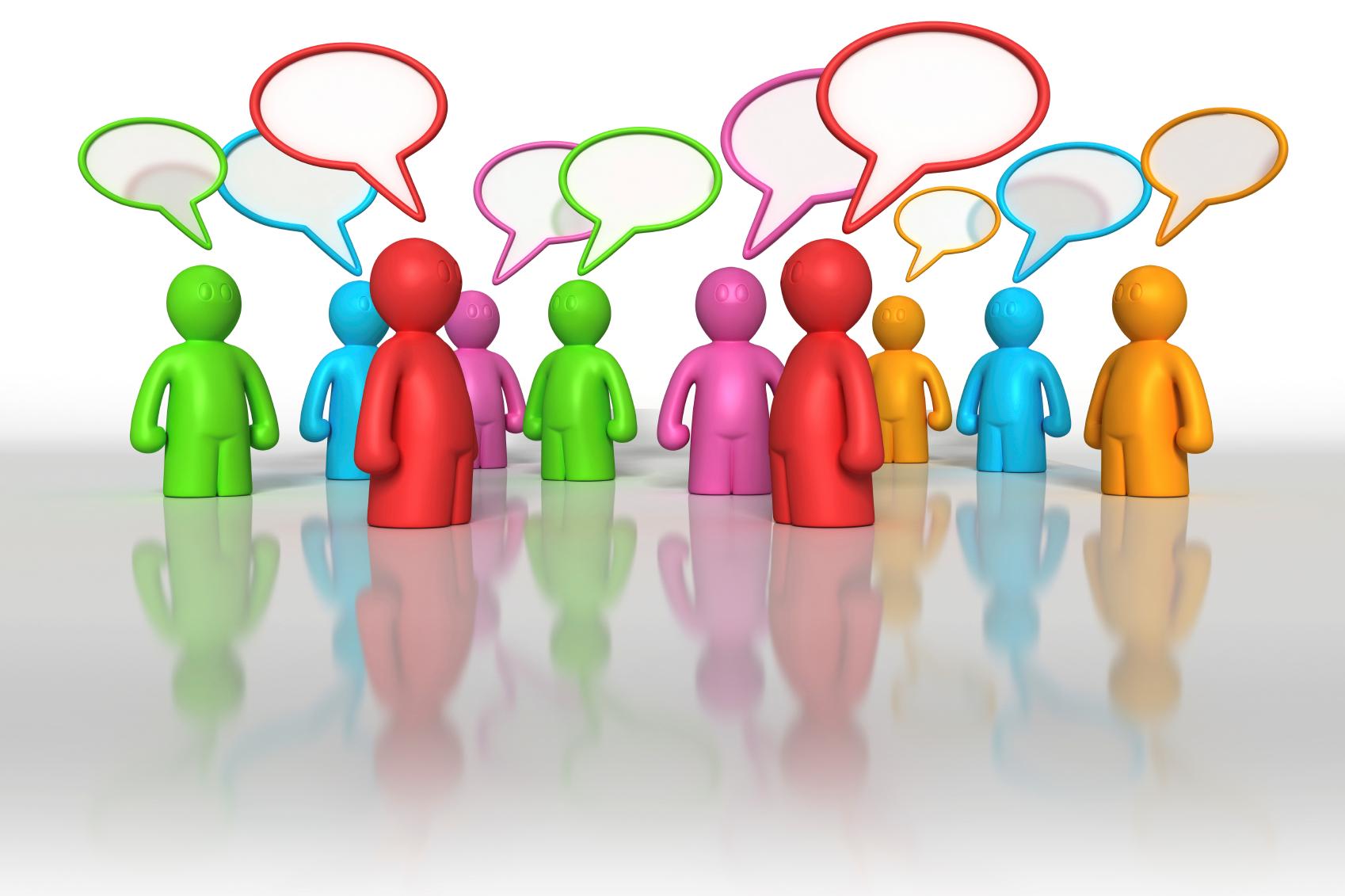 Умение выслушать, посочувствовать, разделить чужую боль является важным деонтологическим требованием к фармацевту. Однако слушать не значит молчать: следует выразить свое отношение, причем не формально, иначе человек почувствует неискренность.
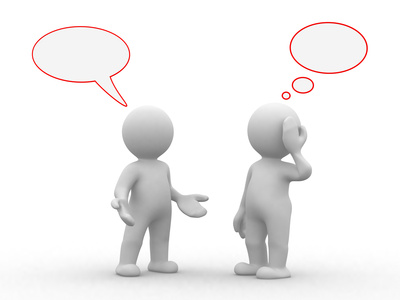 Фармацевт должен соблюдать врачебную тайну!
Слух
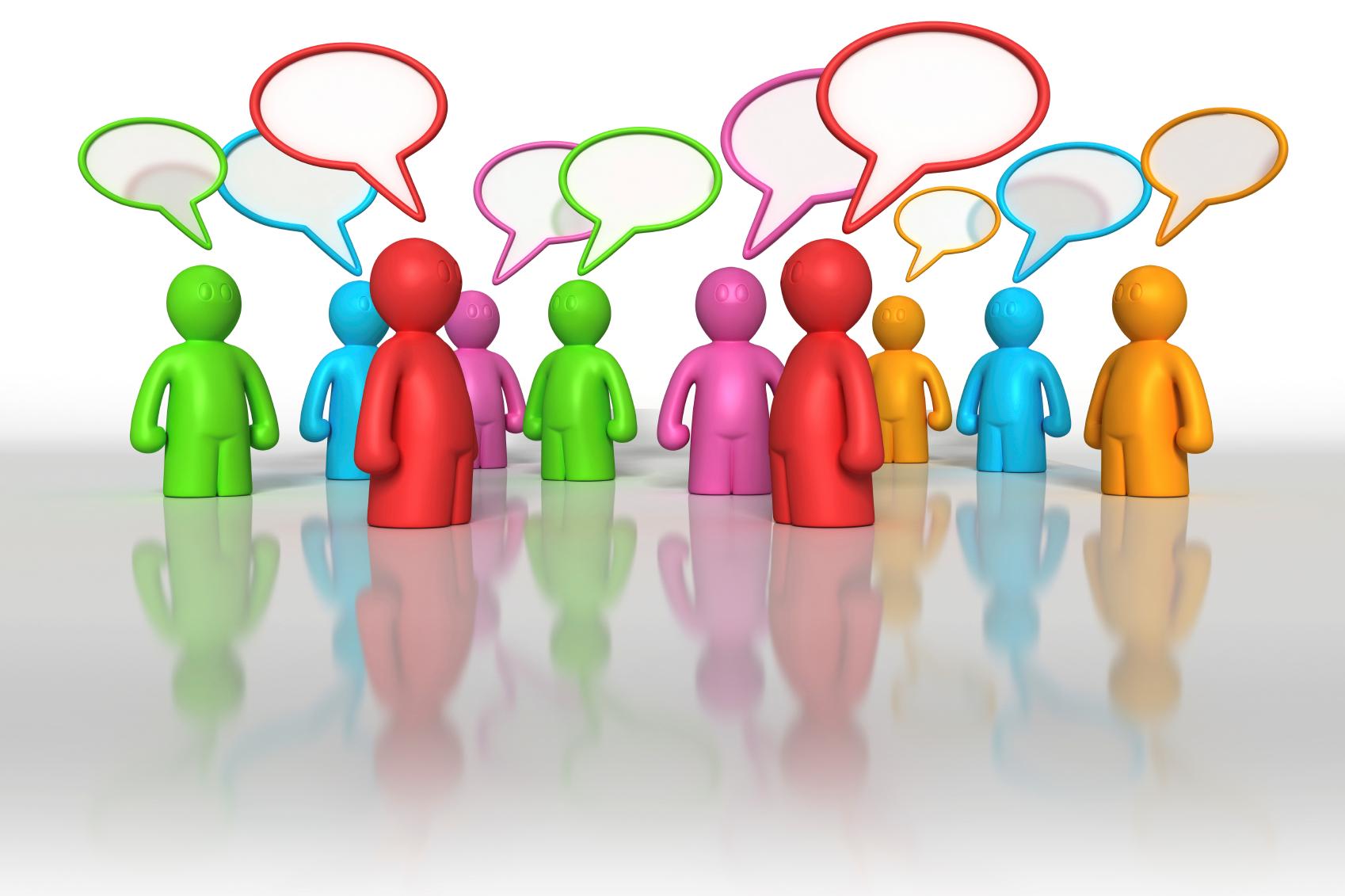 Говорить необходимо отчетливо, ясно, внятно, медленно, но не утрируя и не подчеркивая отдельных слогов. 
	При необходимости повторить название лекарства и порядок его применения.
Говорить короткими фразами, небольшими смысловыми блоками; заканчивая каждый из них, убедится, что собеседник понял правильно
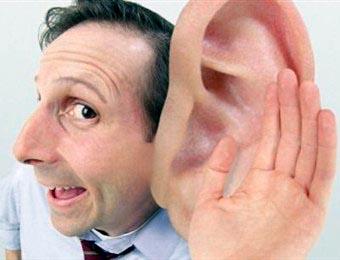 Многие посетители третьего поколения из-за замедленной скорости реакции начинают раздражаться и волноваться, когда не понимают обращенного к ним вопроса, не сразу могут включиться в разговор, запомнить данные рекомендации и назначения, если плохо понимают смысл происходящего разговора.
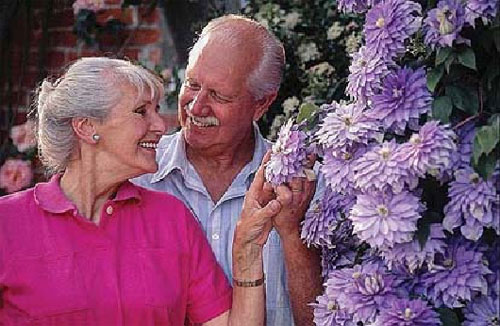 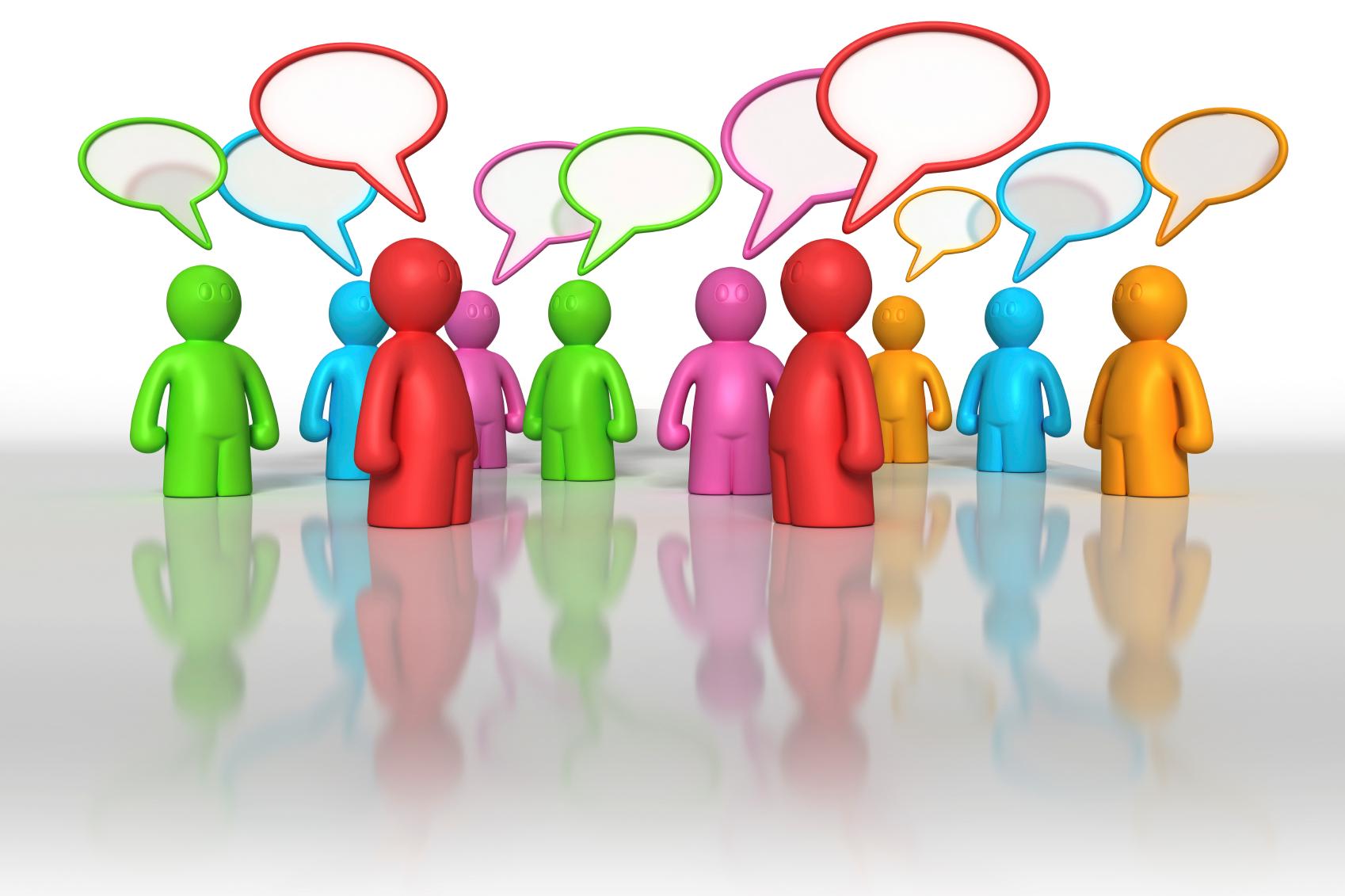 В этом случае необходимо быть доброжелательным к каждому посетителю, продемонстрировать свою заинтересованность и желание помочь, понимание ситуации и положения, в котором находится пожилой посетитель, прилагать все усилия к тому, чтобы наладить хороший контакт.
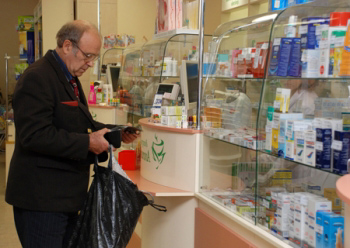 Фармацевтический работник и врач
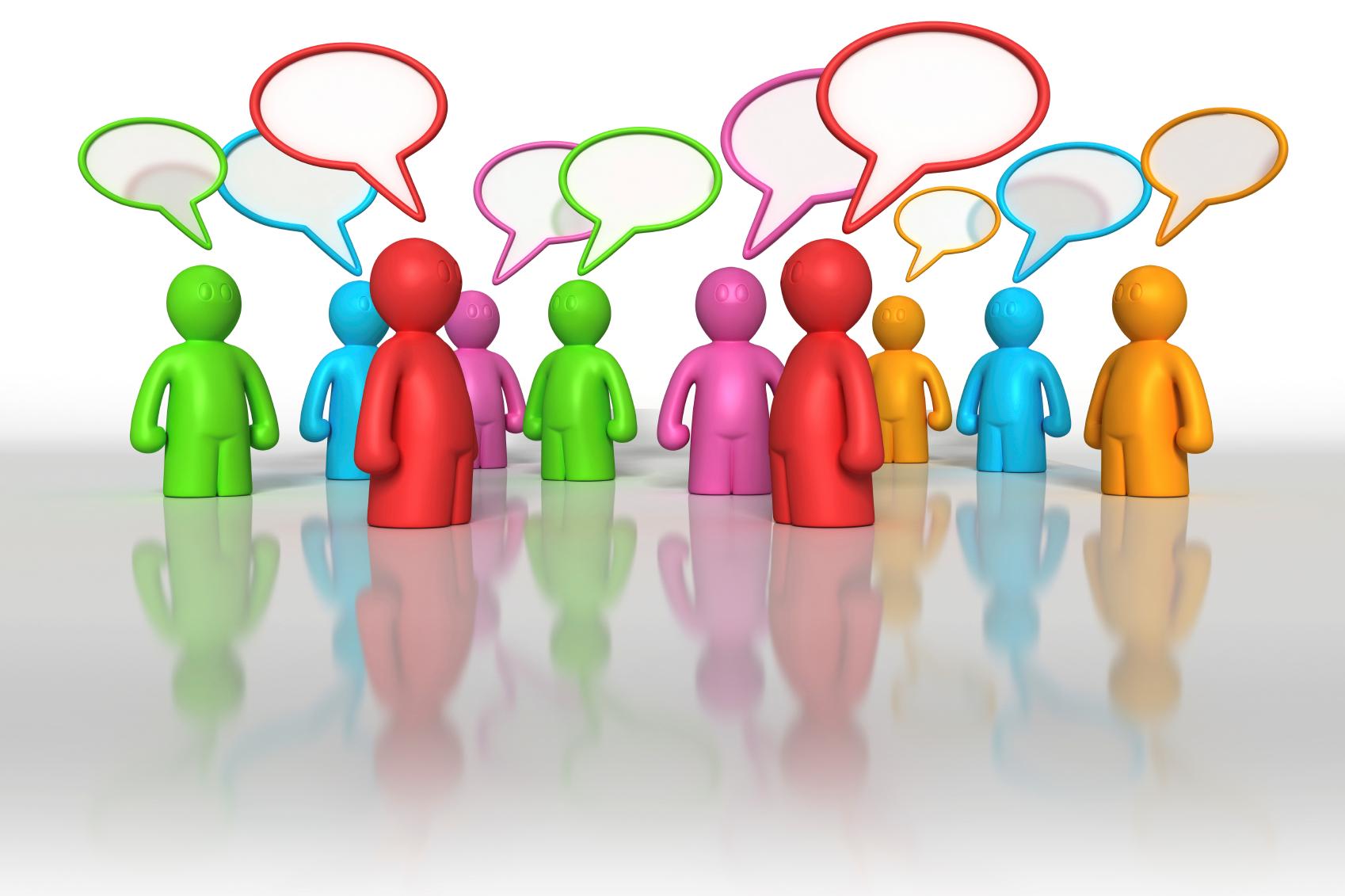 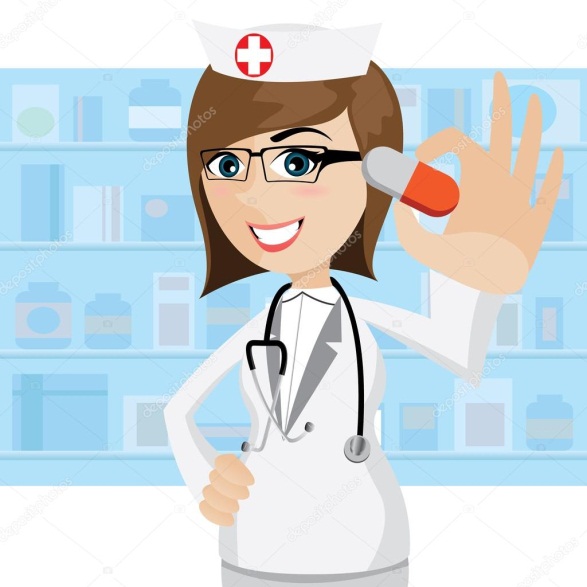 Отношения между фармацевтическим работником и врачом должны строиться на взаимном уважении.
Фармацевтический работник не должен допускать бестактных высказываний в адрес врача, как и врач не имеет права умалять достоинство фармацевтического работника.
У фармацевтического работника и врача общая задача - возвращение здоровья пациенту.
Фармацевт не должен подменять врача.
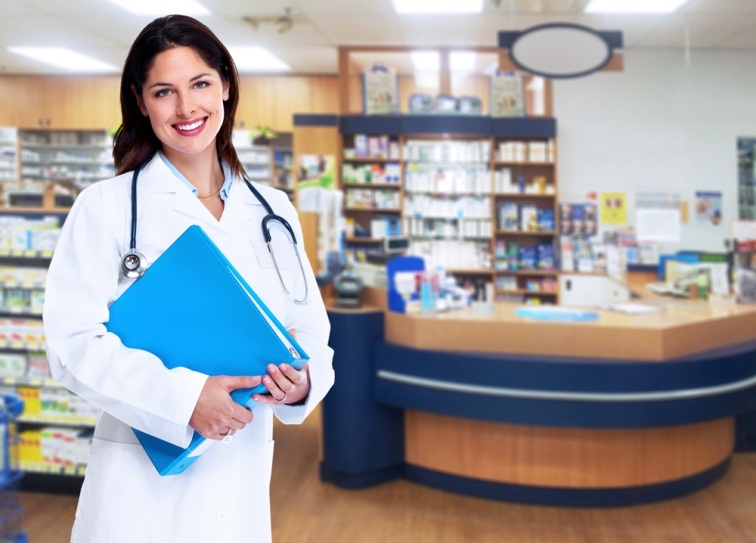 Фармацевтический работник не должен подменять врача в выборе лекарственных средств, предлагать пациенту лекарственные препараты по своему усмотрению, так как не знает индивидуальные особенности организма больного и течение заболевания.
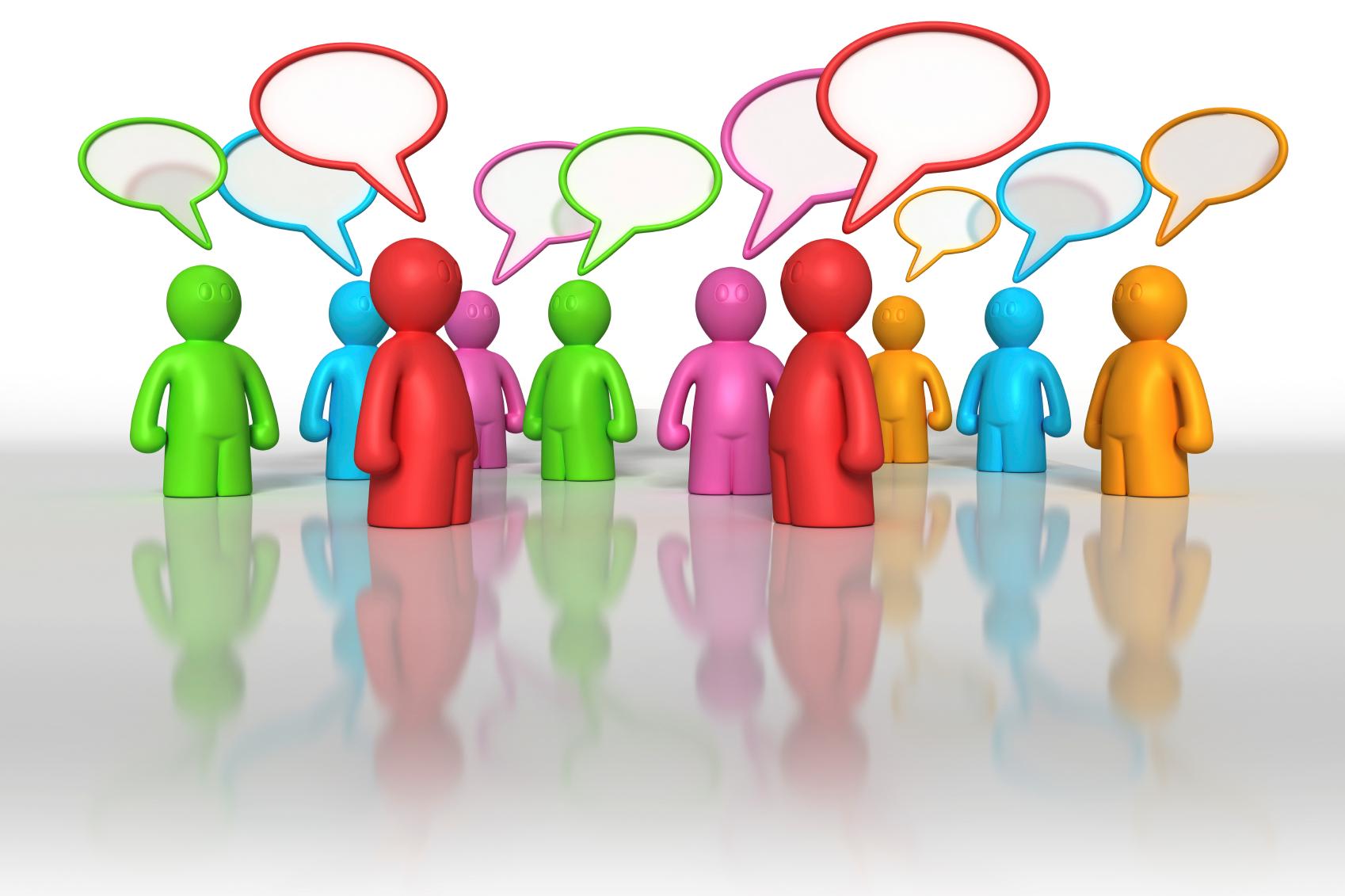 Содружество фармацевтического работника и врача, совместный выбор наиболее эффективных, специфических лекарственных средств и их лекарственных форм, дозы препарата, рациональной схемы лечения, способа применения, времени приёма лекарственного препарата способствуют эффективному лечению.
Фармацевтический работник и коллеги
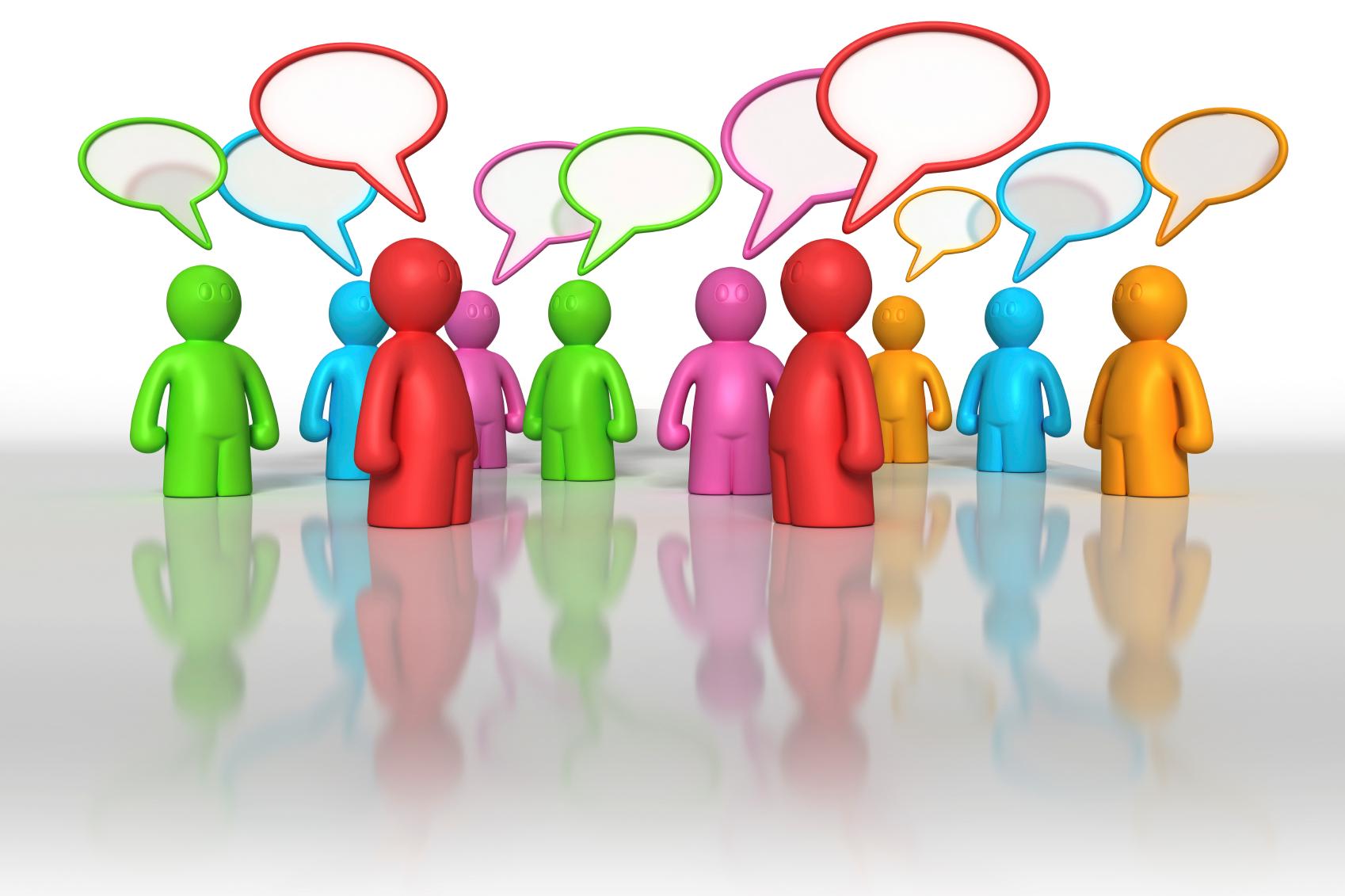 Критика в адрес коллеги всегда должна быть аргументированной и неоскорбительной. Критике подлежат профессиональные действия, но не личность коллег. Критика коллег в присутствии пациентов недопустима.
Фармацевтический работник должен передавать свои опыт и знания коллегам и "младшим" по профессии.
Фармацевтический работник должен осуждать некомпетентных коллег и различного рода непрофессионалов, приносящих вред здоровью населения.
Фармацевтический работник несёт личную ответственность за соблюдение безупречности и незапятнанности своей профессии.
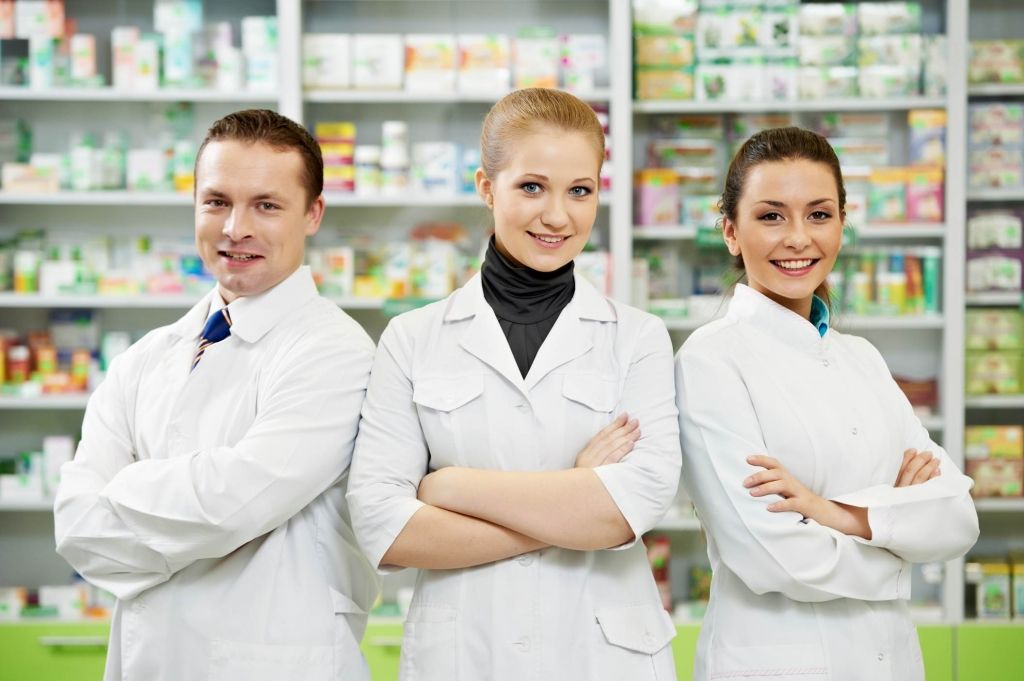 Фармацевтический работник и коллеги
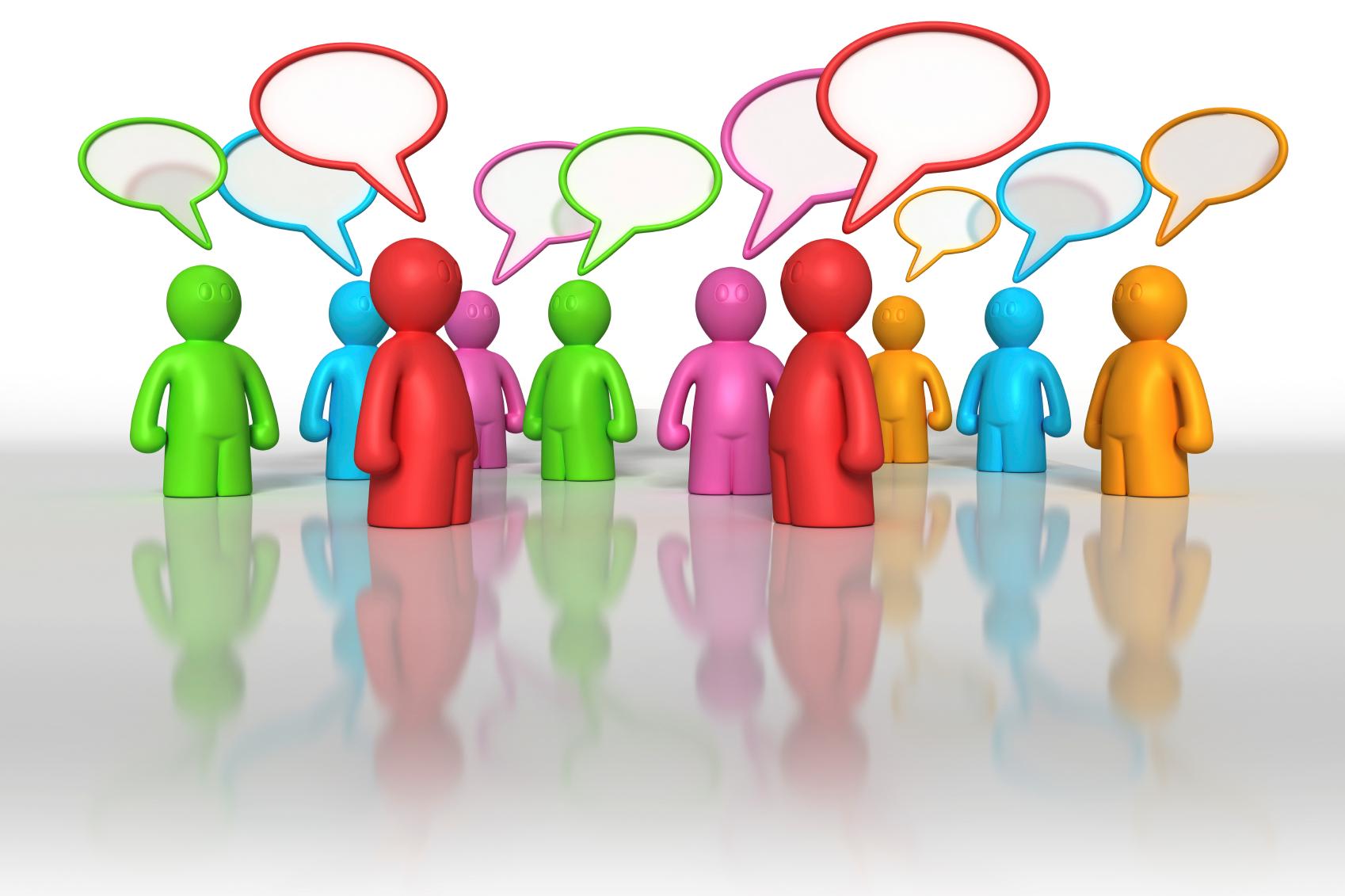 В течение всей жизни фармацевтический работник обязан сохранять уважение, благодарность и обязательства по отношению к тому, кто научил его фармацевтическому искусству.
Фармацевтический работник должен вести себя по отношению к своим коллегам так, как хотел бы, чтобы они относились к нему.
Отношения в коллективе должны строиться на основе гуманизма и взаимного уважения. Все члены коллектива должны быть взаимовежливы, доброжелательны, порядочны, честны и справедливы в общении друг с другом.
Фармацевтический работник должен уважать труд и опыт каждого члена коллектива независимо от занимаемой должности, а также быть готовым бескорыстно передать свои опыт и знания.
Моральное право руководства фармацевтическими работниками дает не административное положение, а более высокий уровень профессиональной компетенции.
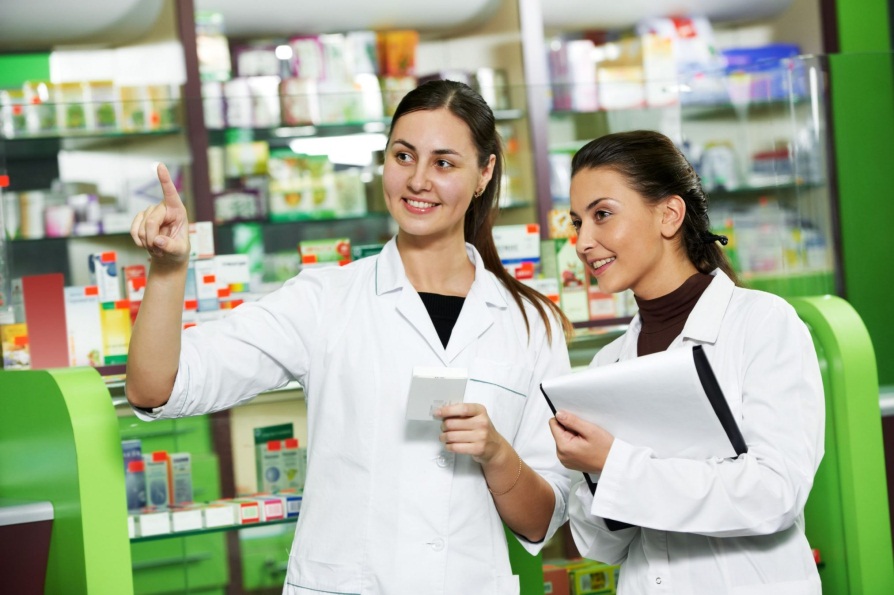 Фармацевт «7 звездочек»
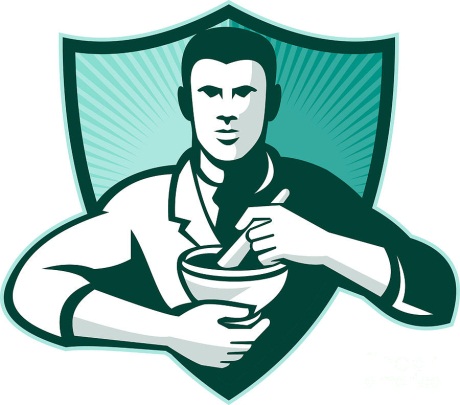 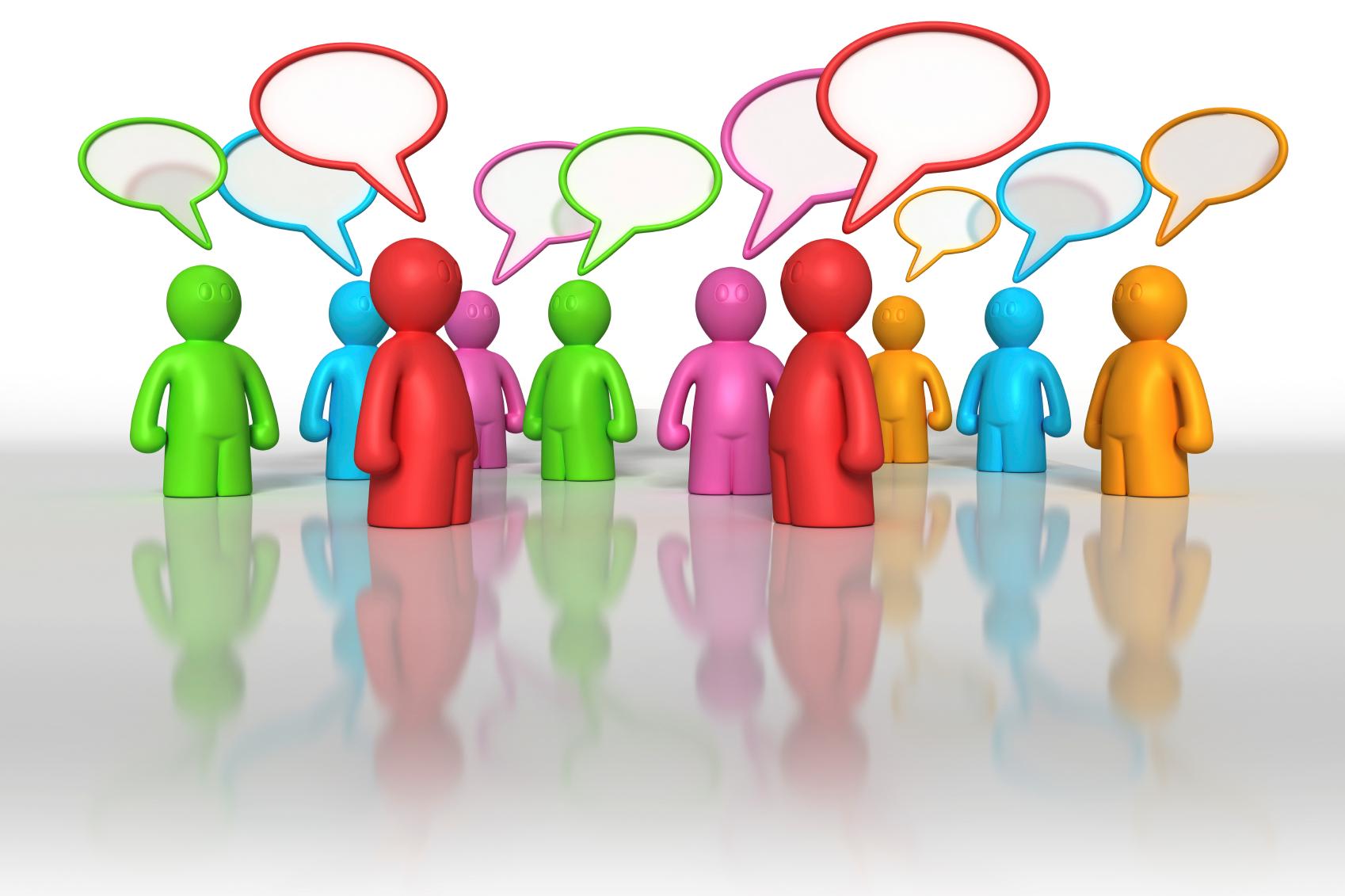 современные требования к специалистам отрасли, получившие название «Фармацевт 7 звездочек» отражают значимость личностных характеристик. 
Согласно этим требованиям, фармацевт (провизор): 
работник системы здравоохранения, член команды; 
способен принимать ответственные решения; специалист по коммуникации, 
посредник между врачом и пациентом; 
готов к лидерству в интересах общества; 
руководитель, способный управлять ресурсами и информацией; 
готов учиться всю жизнь; 
наставник, участвующий в подготовке молодых фармацевтов (провизоров).
Этические аспекты взаимоотношений фармацевтов и медицинских представителей
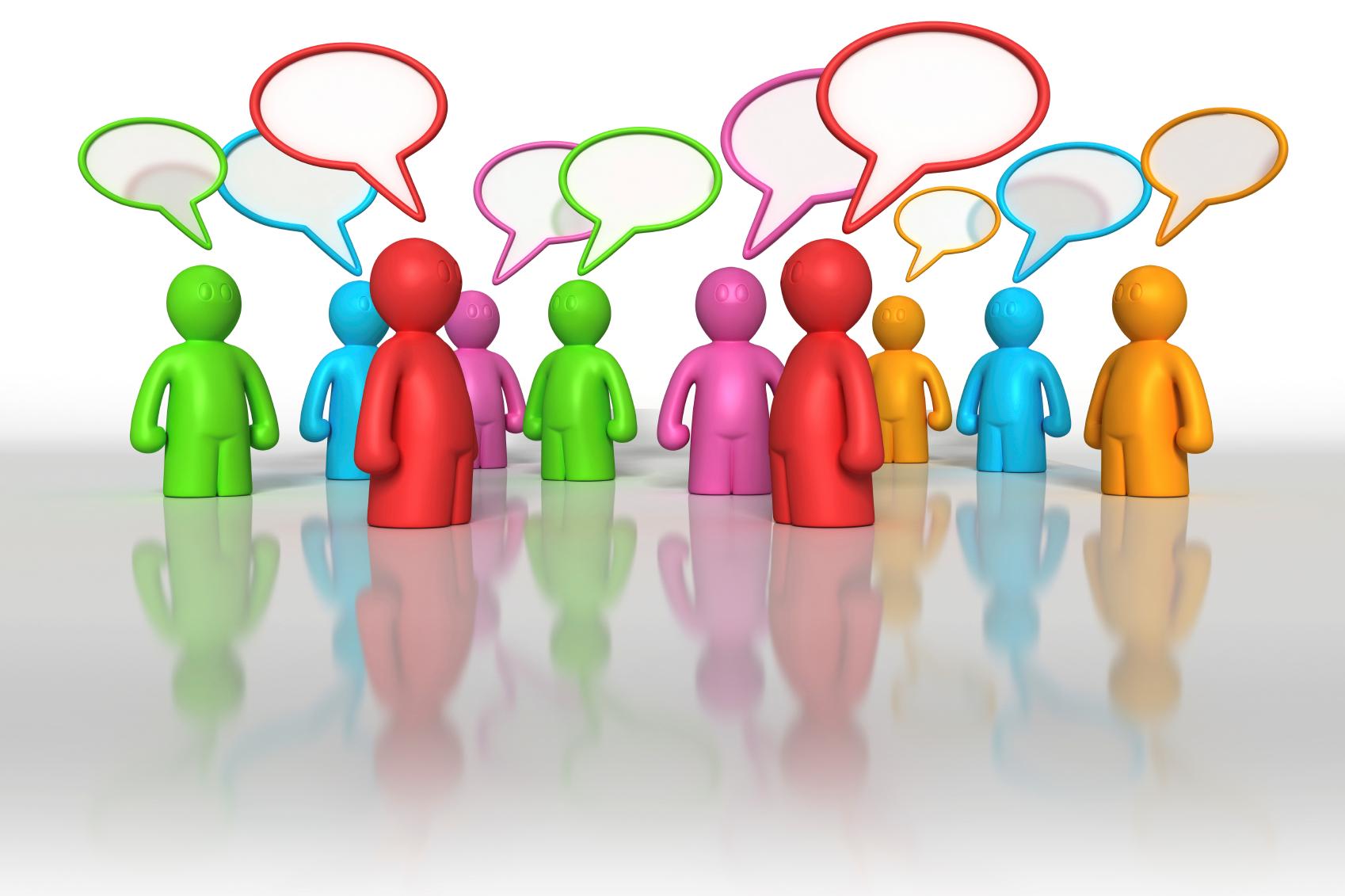 Медицинский представитель, руководствуясь этическими нормами, должен заранее по телефону сообщить о времени и цели своего визита. Фармацевт, в свою очередь, согласившись на встречу, не должен избегать ее или переносить на другое время.
Важным является установление доверительных отношений, не допускающих ложных обещаний, предоставление недостоверной информации, что способствует долгосрочным партнерским связям.
Не лишним считается взаимная поддержка, укрепление ощущения правильности обоюдно принятого в ходе сделки решения.
МП не должен использовать такие не совместимые с этикой приемы, как умаление достоинств лекарственных препаратов фирм-конкурентов, рекламирование неэффективных препаратов, предоставление образцов препаратов, подарков, сувениров и другие формы материального стимулирования потенциальных клиентов. Фармацевты же не должны принимать разного рода презенты и поощрять, таким образом, медицинских представителей к их использованию при налаживании партнерских отношений
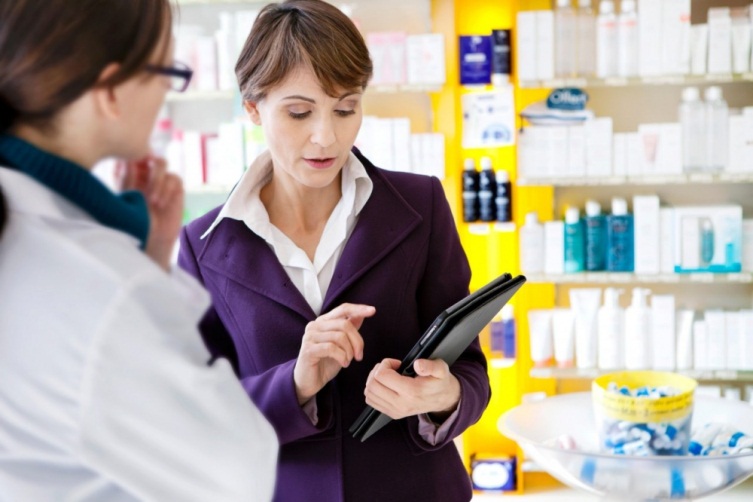 Этическая сторона взаимоотношений между субъектами фармации и государством
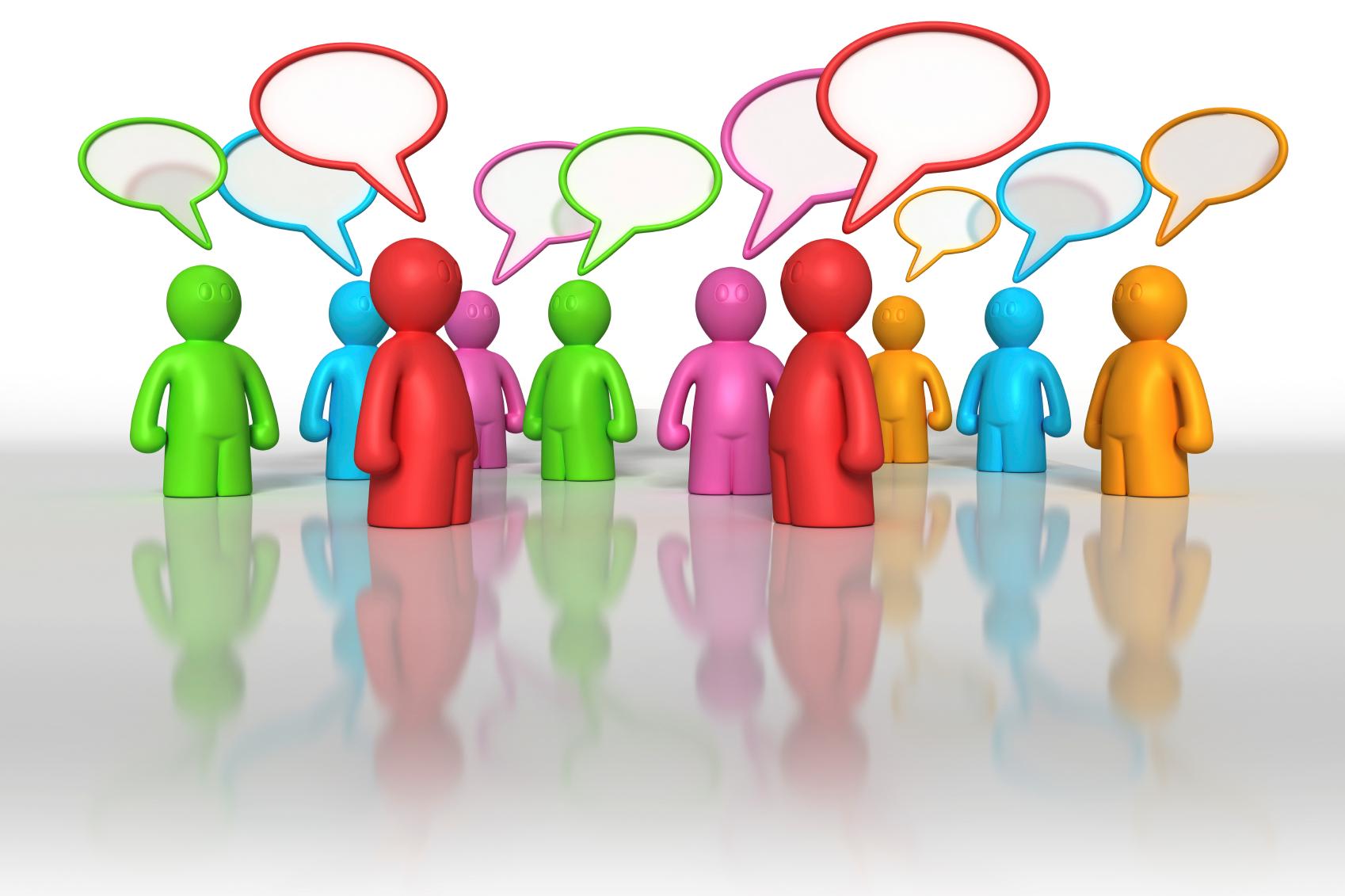 На фармацевтические организации  распространяется выполнение моральных параметров в таких сферах как:
защита интересов потребителей;
недопущение дискриминации при приеме на работу;
защита среды обитания;
участие в общественных фондах и благотворительных акциях;
экономия природных, энергетических, сырьевых ресурсов и т. д. 
Характерная особенность лекарственных препаратов как товаров широкого потребления накладывает на провизоров (фармацевтов) большую ответственность относительно:
качества и безопасности выпускаемой фармацевтической продукции;
строгого контроля всех процессов, связанных с созданием и производством лекарственных препаратов;
хранения и отпуска лекарственных препаратов и изделий медицинского назначения;
рекламы лекарственных препаратов и т. д.
Этическая сторона взаимоотношений между субъектами фармации и государством
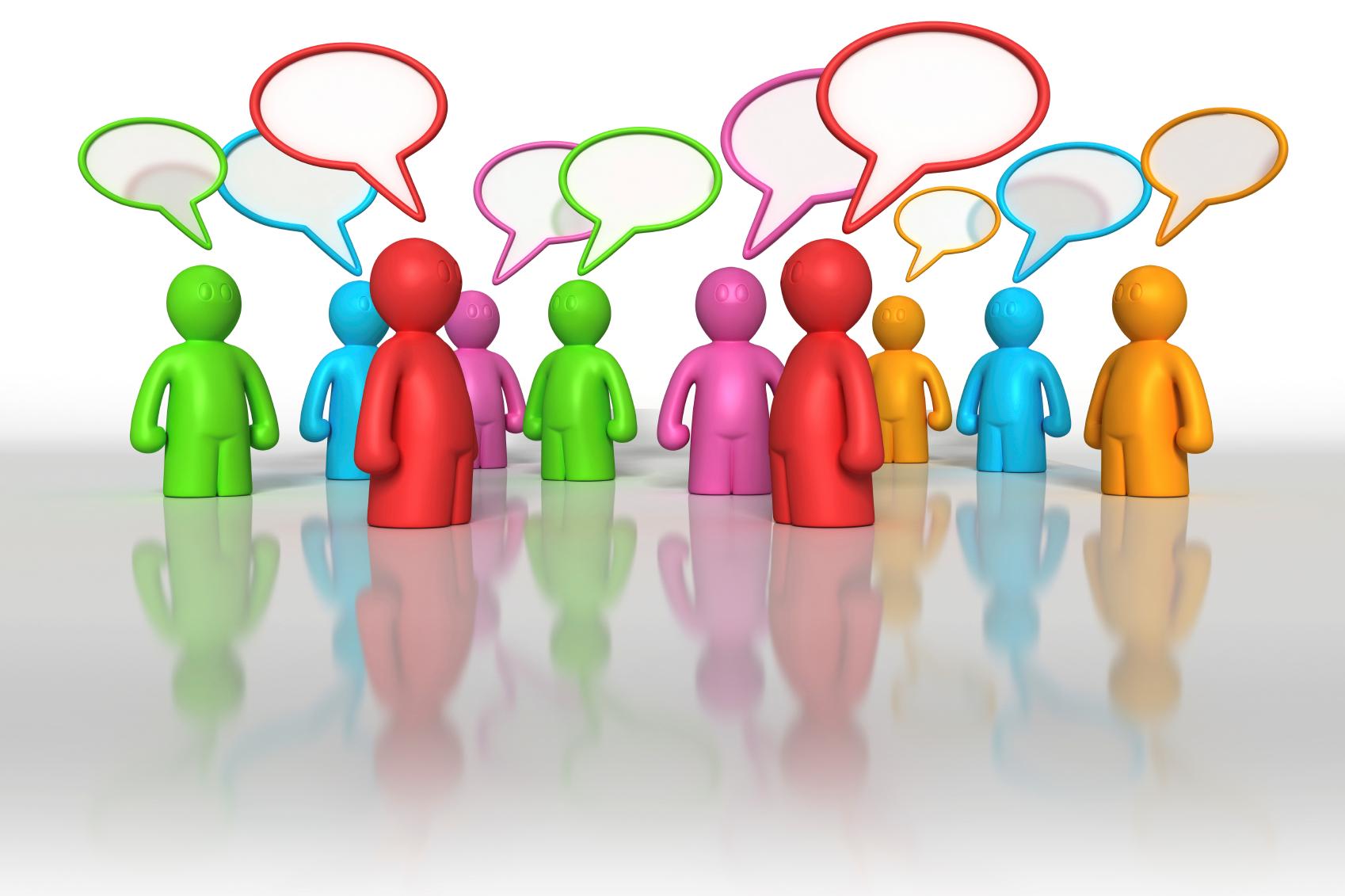 Организациям фармацевтического профиля в большей степени присущи такие важные с моральной и этической точек зрения виды деятельности как участие в государственных программах по:
пропаганде здорового образа жизни;
профилактике заболеваний;
обезвреживанию и переработке отходов химико-фармацевтической промышленности;
обеспечению санитарно-эпидемиологического благополучия соответствующего региона;
разработке проектов законодательных актов и внесении предложений по формированию государственной политики в сфере здравоохранения;
правовой защите от каких-либо незаконных форм дискриминации, связанной с состоянием здоровья человека и др.
Фармацевтический работник и прогресс фармации
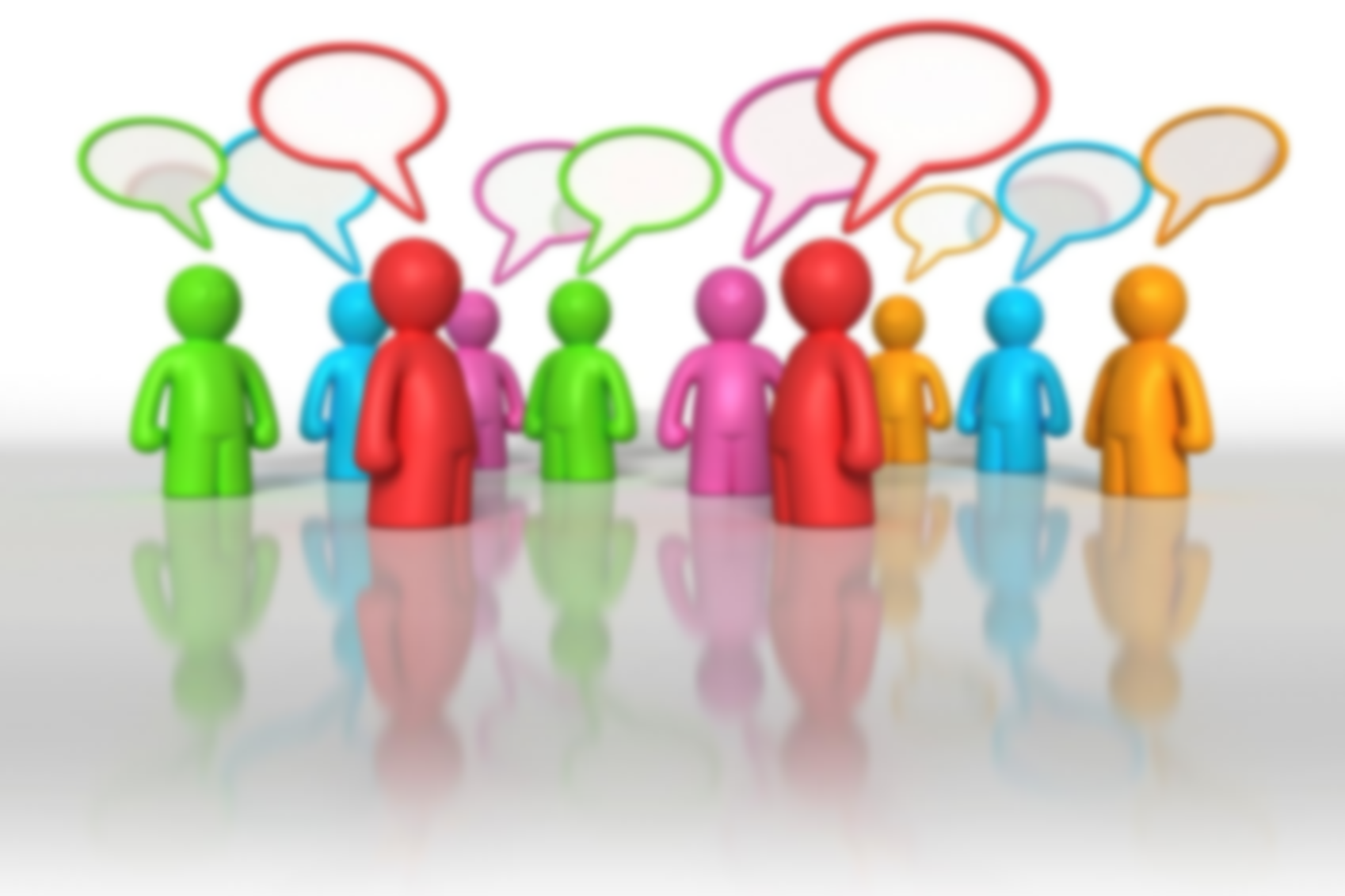 Создание, испытание и внедрение в практику новых лекарственных препаратов должны проводиться в соответствии с международными биоэтическими нормами.
Любое исследование может проводиться только при условии одобрения этическим комитетом.
Привлечение пациента к участию в эксперименте и испытании осуществляется только с его добровольного согласия и после предоставления ему полной информации.
В области создания лекарственных препаратов, их стандартизации и контроля качества специалист должен руководствоваться требованиями международных стандартов: Good Clinical Practice (добротная клиническая практика), Good Laboratory Practice (добротная лабораторная практика), Good Manufacturing Practices (правила правильного производства).
При проведении медико-биологических испытаний лекарственных препаратов исследователи должны гуманно относиться к экспериментальным животным.
Кодекс действует на всей территории России и распространяется на все области фармацевтической деятельности, в том числе: 
изучение запросов потребителей фармацевтической помощи; создание лекарственных препаратов и МИ; промышленное и аптечное их изготовление; 
контроль качества; 
доведение до потребителей, 
включая систему формирования спроса и стимулирования сбыта; непрерывное фармацевтическое образование.
Если нарушение этических норм одновременно затрагивает и положение действующего законодательства РФ, фармацевтический работник несёт ответственность по закону
Контрольные вопросы
Дайте определения понятиям «этика», «фармацевтическая этика», «деонтология», «аксиология».
Назовите основные принципы фармацевтических этических кодексов.
Что должен и что обязан делать фармацевтический работник, согласно этическому кодексу?
На что фармацевт не имеет права?
Каковы основные требования к внешнему виду, поведению, речи фармацевта?
Этические нормы взаимоотношений между фармацевтом и врачом.
Этические нормы взаимоотношений между фармацевтом и коллегами.
Этические аспекты взаимоотношений фармацевтов и медицинских представителей.
Что представляет собой понятие фармацевт «7 звездочек»?
Этическая сторона взаимоотношений между субъектами фармации и государством.